Tool Usage by Stakeholder Groups
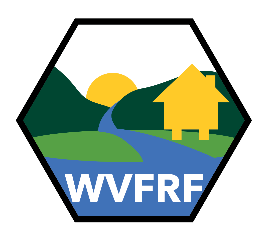 Stakeholder Groups of anticipated usage of Risk Tools and Hazard Library
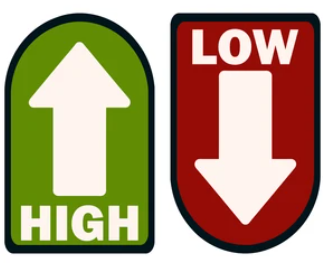 Popularity of Tools 2 by Stakeholder Group
1 Floodplain Managers may be representatives of other stakeholder groups such as  E-911 Directors or Mayors.
2 Floodplain Managers and Risk Reduction Associates stakeholders have the highest demand for flood resiliency tools.
3 All Stakeholders benefit by using the Hazard Library which is broadly categorized into learning, study, and reference resources.  The primary stakeholder group for the WV Property Viewer is the Public, while the main stakeholder group for WV Flood Tool is the Floodplain Managers, and for the WV Risk Explorer various Risk Reduction Specialists.
Comparison of Risk Tools
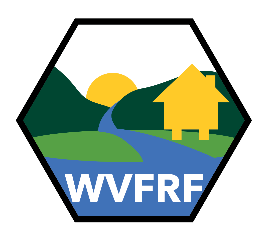 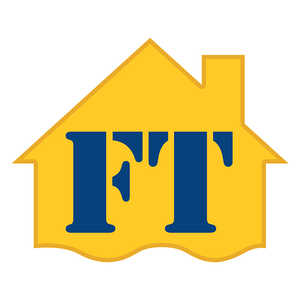 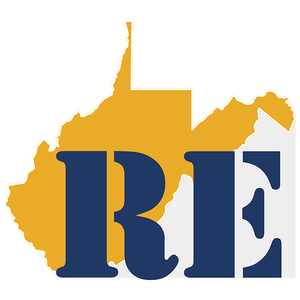 Applications
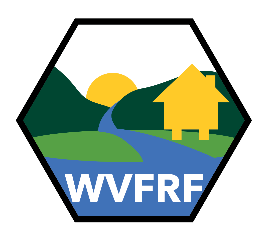 Risk Assessments at Multiple Scales
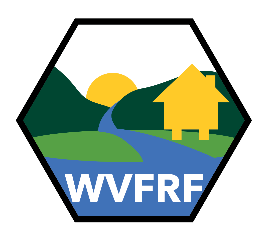 Tools for Stakeholders
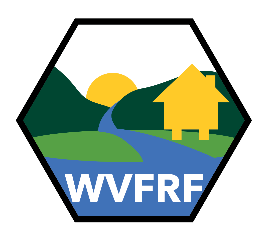 WV Flood Resiliency Framework
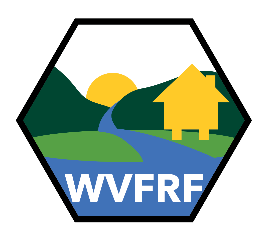 A virtual hub of risk assessment, visualization, planning, and training resources for building community flood resiliency in WV
Visualization Tool
WV Flood Tool
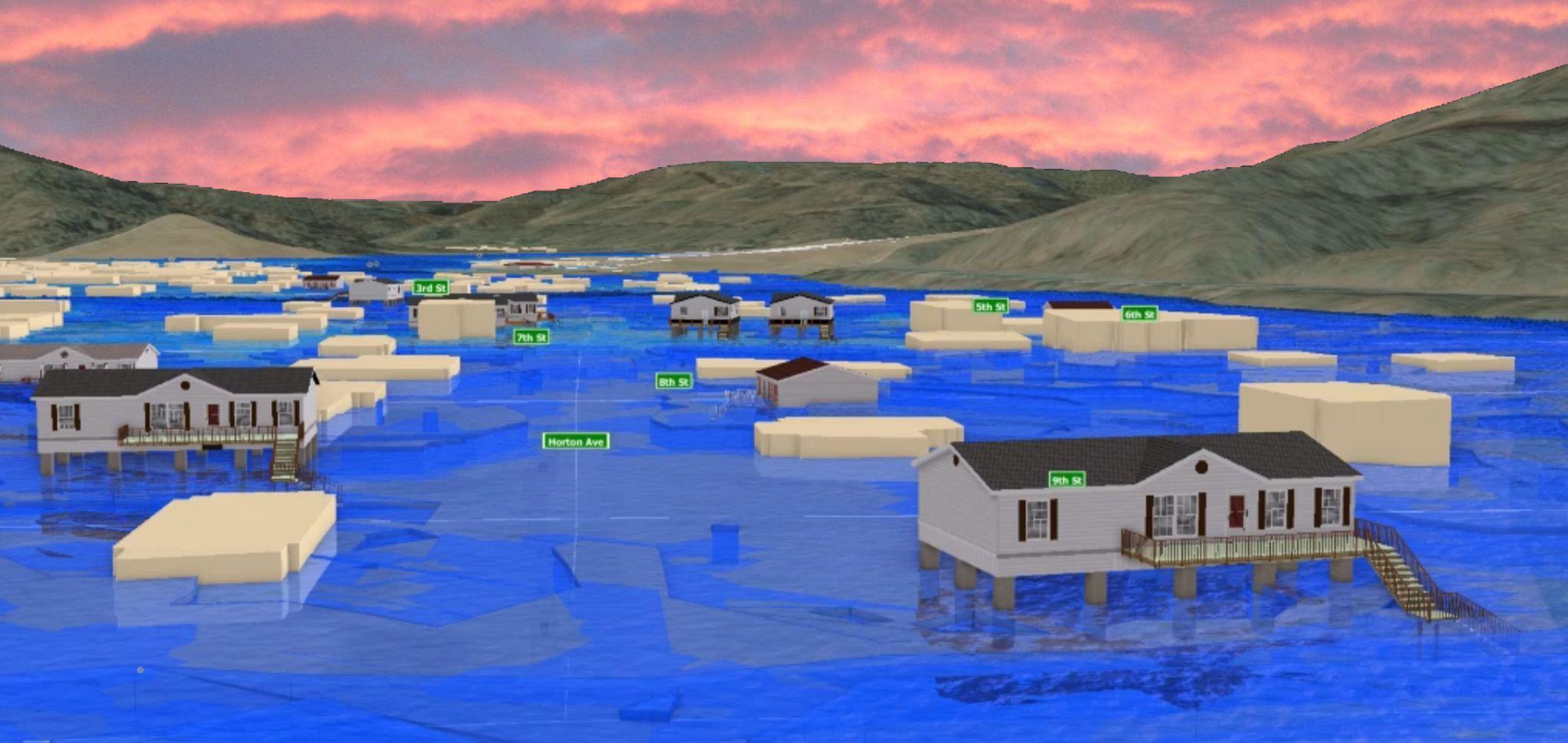 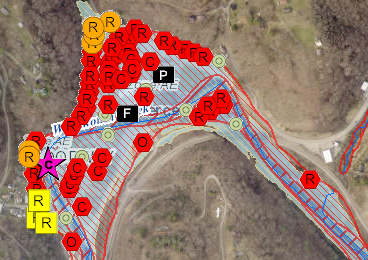 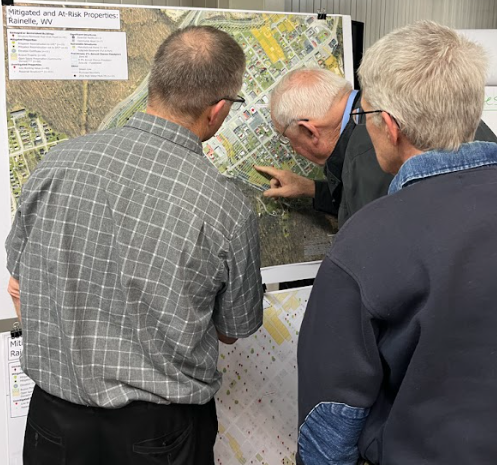 Dashboard Tool
Risk Explorer Tool
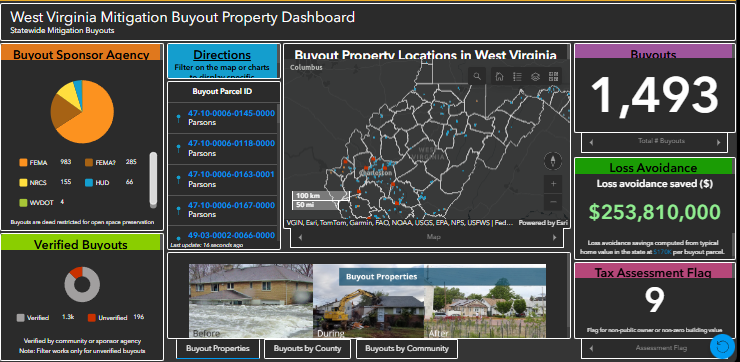 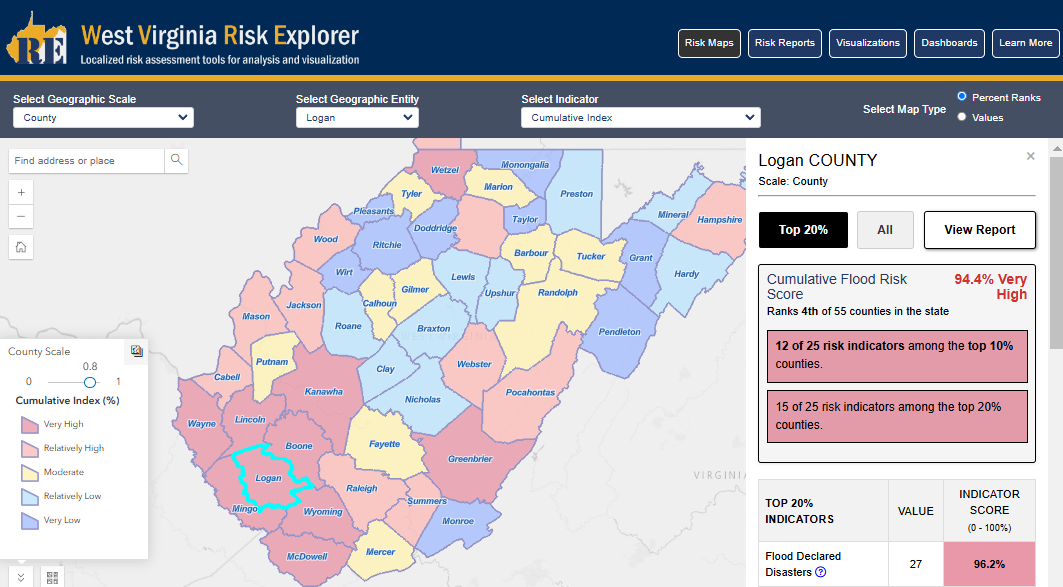 Community Engagement Meeting
Risk Tools
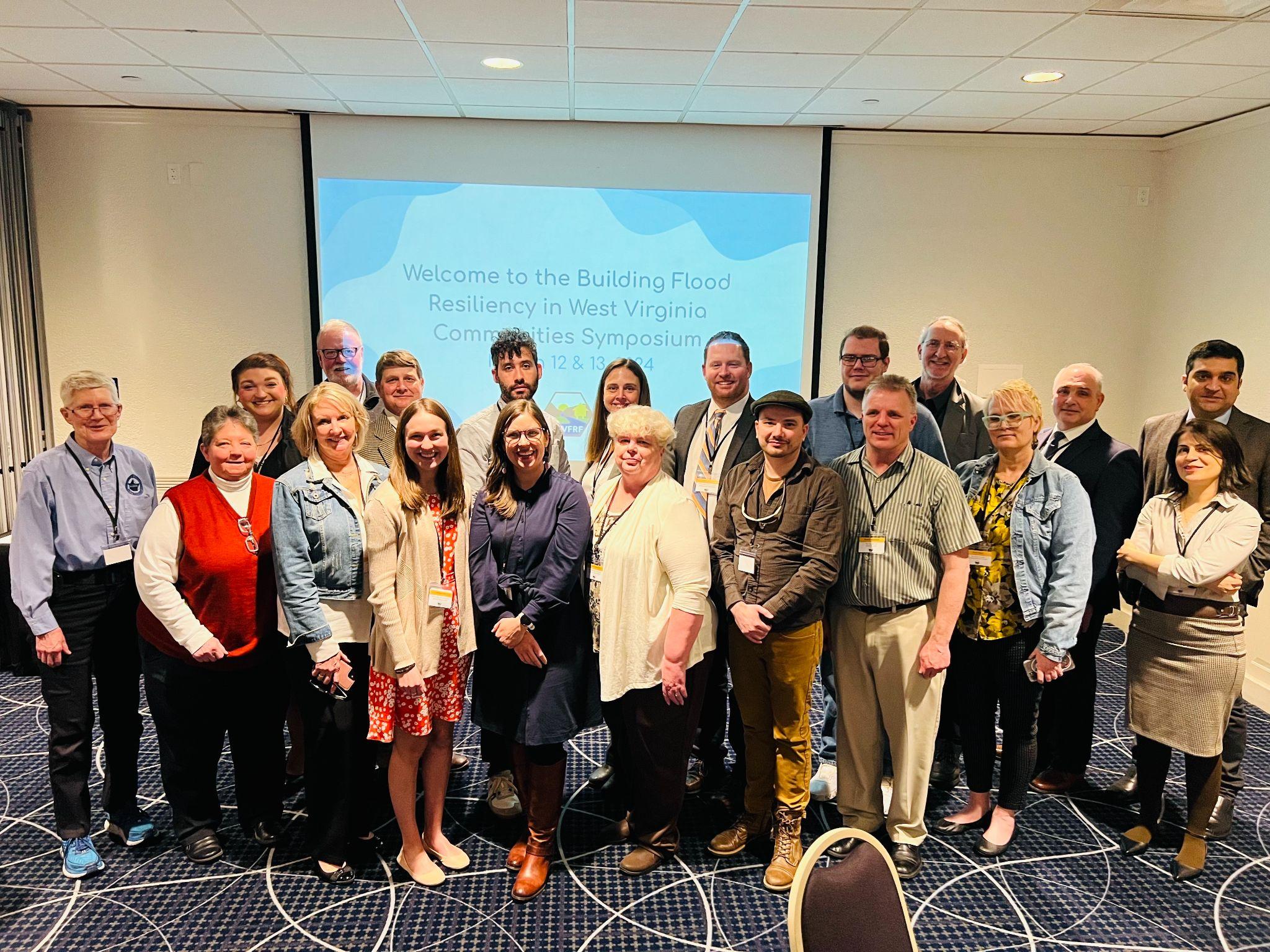 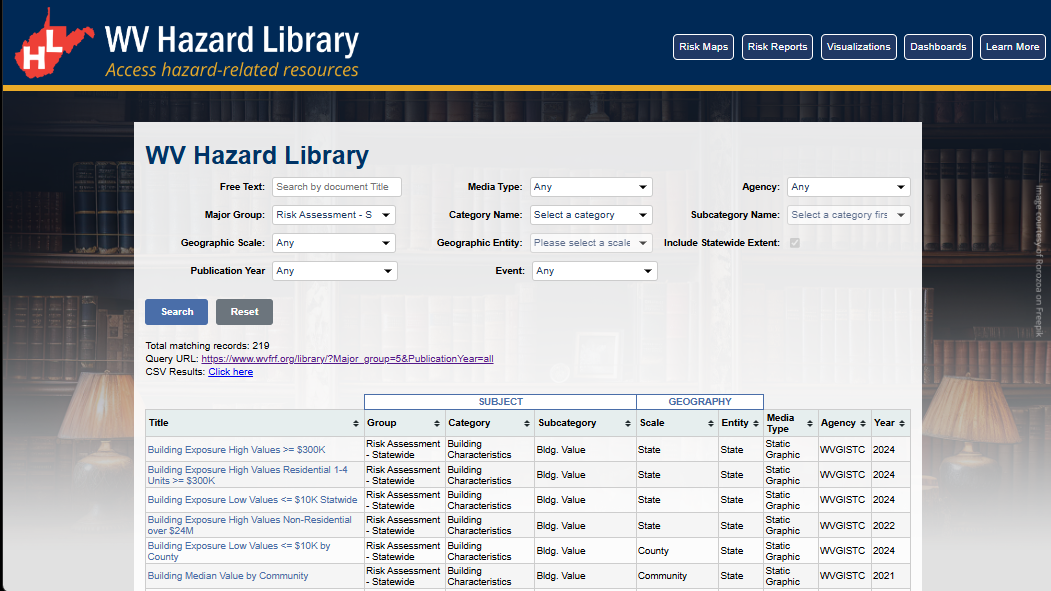 Hazard Library
Flood Symposium Stakeholders
WV Risk Tools
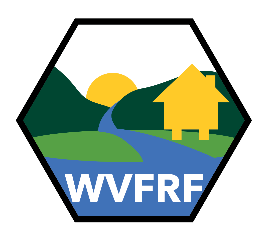 UPDATE__A virtual hub of risk assessment, visualization, planning, and training resources for building community flood resiliency in WV
Analytical & Visualization Tools at multiple scales
Risk Factors for riverine hazard assessments
WV Hazard Library
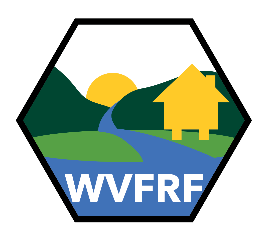 Hazard Library of documents and visual media relevant to West Virginia
Community Engagement
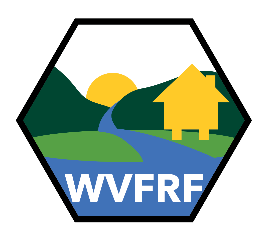 A virtual hub of risk assessment, visualization, planning, and training resources for building community flood resiliency in WV
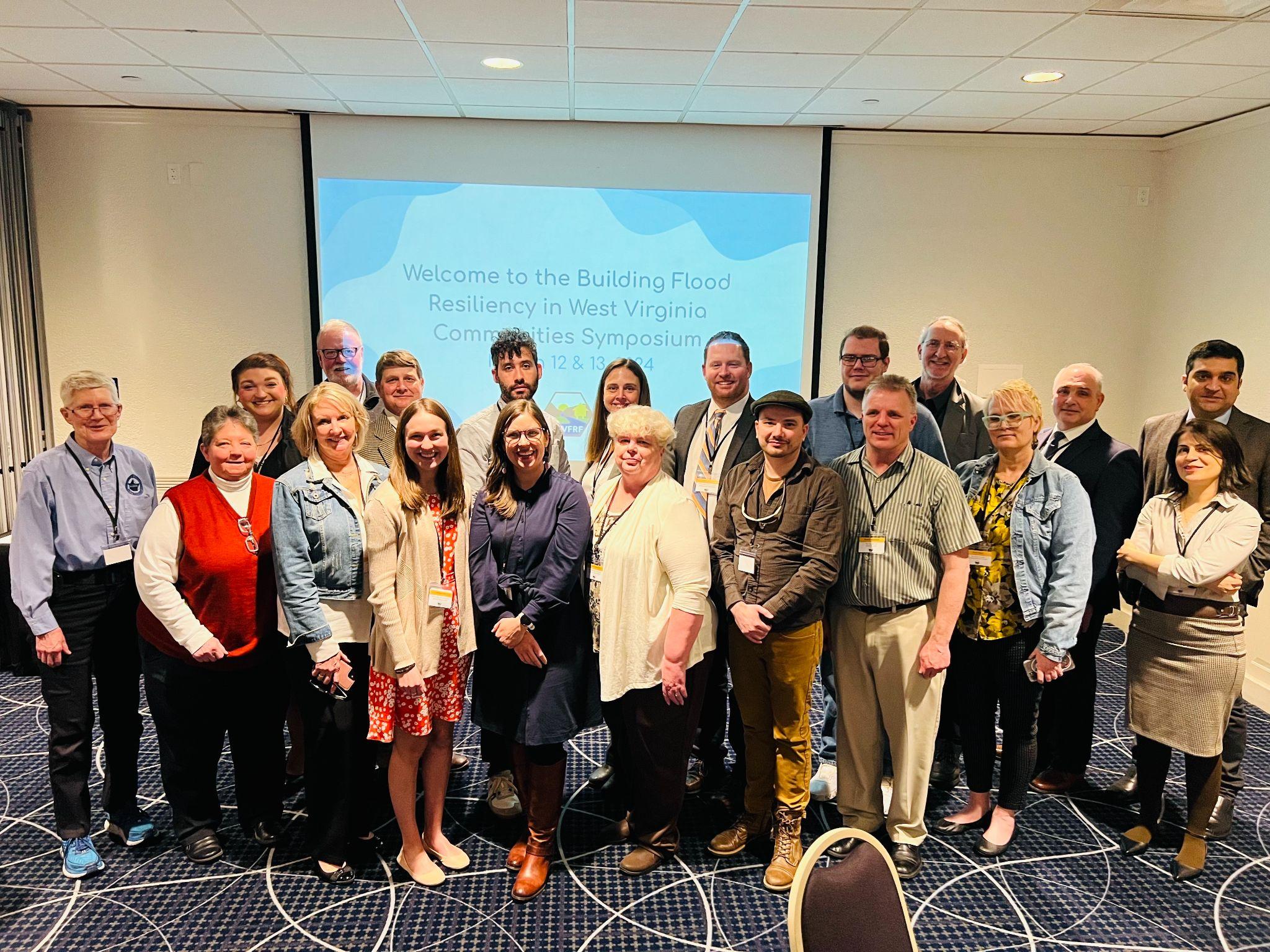 Flood Symposium Stakeholders
Community Engagement modes to convey risk
Meeting Outreach
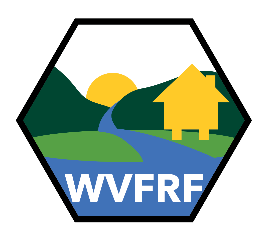 A virtual hub of risk assessment, visualization, planning, and training resources for building community flood resiliency in WV
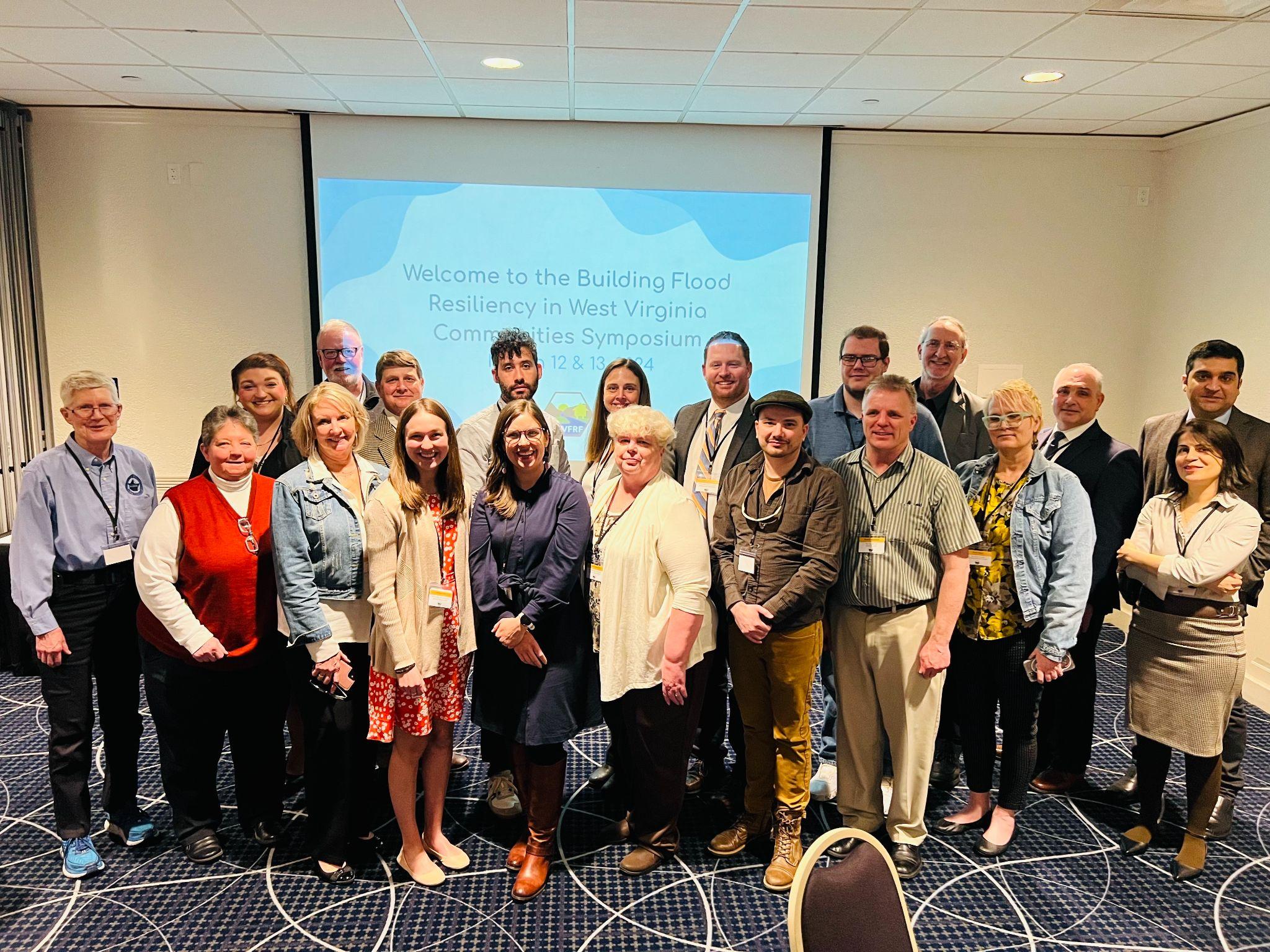 Flood Symposium Stakeholders
Community Engagement modes to convey risk
Community Engagement
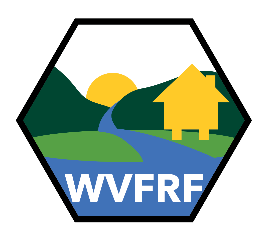 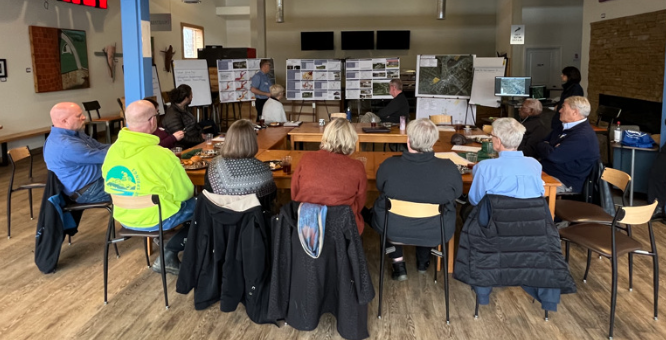 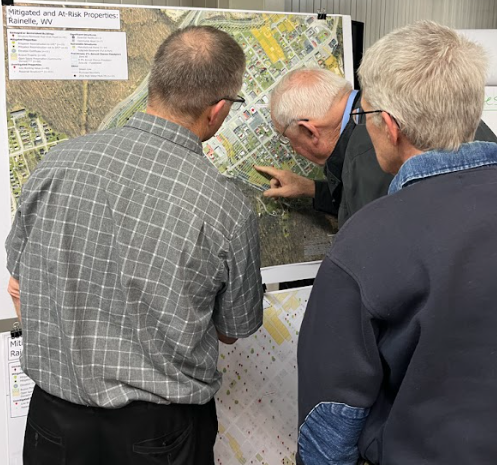 White Sulphur Springs, WV  (11/17/2022)
Rainelle, WV (11/18/2022)
Feedback of Flood Study Products:
Flood Characteristics and Models
Flood Risk Assessment (vulnerability, exposure, loss)
Mitigation Maps
Flood Visualization Tools
Feedback desired from Focus Groups:
What lessons were learned from the immediate response and longer-term recovery from the 2016 flood?
What priorities are needed for a stronger flood response and recovery plan in the event of a future flood?
11
[Speaker Notes: The last partnership example with other university faculty highlights social scientist Jamie Shinn’s National Science Foundation research about the recovery and resiliency of two small communities in Greenbrier County – White Sulphur Springs and Rainelle – that were devastated by the 2016 flood.  This research also supports a Community Outreach and Mitigation Strategies (COMS) project sponsored by FEMA Region III and the State Emergency Management Division to evaluate how various flood protection measures like mitigation reconstruction will adapt to the future impacts of climate change. 
Last week, focus group meetings were led by Professor Shinn for these two communities to assess lessons learned from the 2016 flood and to identify ways to build resilience to future floods.  The WV GIS Technical Center provided support by quantifying various risk factors facing these disadvantaged communities.  This included presenting flood characteristics and new flood maps, vulnerability analysis, and quantifying mitigation measures implemented to date.]
Four Phases of Emergency Management
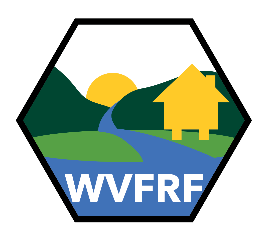 The "Four Phases" of Emergency Management
Emergency management professionals typically break down their responsibilities into four phases, which form a cycle. This four-phase cycle applies to you too.
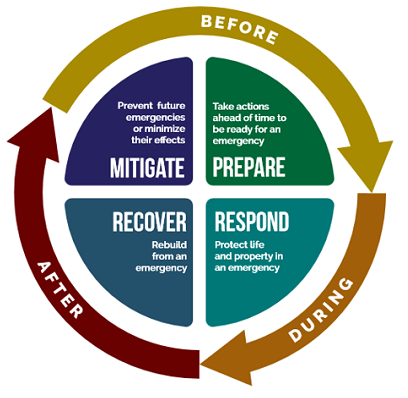 It begins with PREPAREDNESS activities that get a community ready before an emergency (including planning, training, and exercising).
Next are the RESPONSE actions that help protect lives and property during a disaster.
RECOVERY efforts are how we build back after a disaster.
MITIGATION projects reduce future risks from hazards – these may be put in place before or after a disaster, but they are always intended to improve conditions before the next event.
White Sulphur Springs, WV  (11/17/2022)
Rainelle, WV (11/18/2022)
12
https://www.fairfaxcounty.gov/emergencymanagement/cerg
[Speaker Notes: The last partnership example with other university faculty highlights social scientist Jamie Shinn’s National Science Foundation research about the recovery and resiliency of two small communities in Greenbrier County – White Sulphur Springs and Rainelle – that were devastated by the 2016 flood.  This research also supports a Community Outreach and Mitigation Strategies (COMS) project sponsored by FEMA Region III and the State Emergency Management Division to evaluate how various flood protection measures like mitigation reconstruction will adapt to the future impacts of climate change. 
Last week, focus group meetings were led by Professor Shinn for these two communities to assess lessons learned from the 2016 flood and to identify ways to build resilience to future floods.  The WV GIS Technical Center provided support by quantifying various risk factors facing these disadvantaged communities.  This included presenting flood characteristics and new flood maps, vulnerability analysis, and quantifying mitigation measures implemented to date.]
Four Phases of Emergency Management
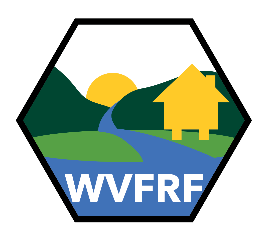 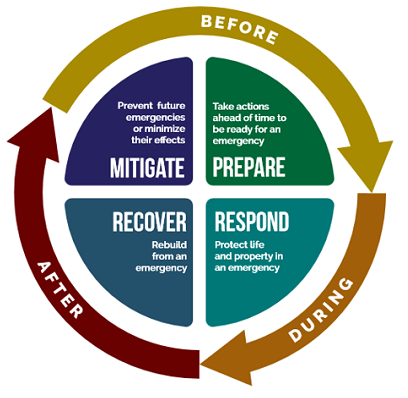 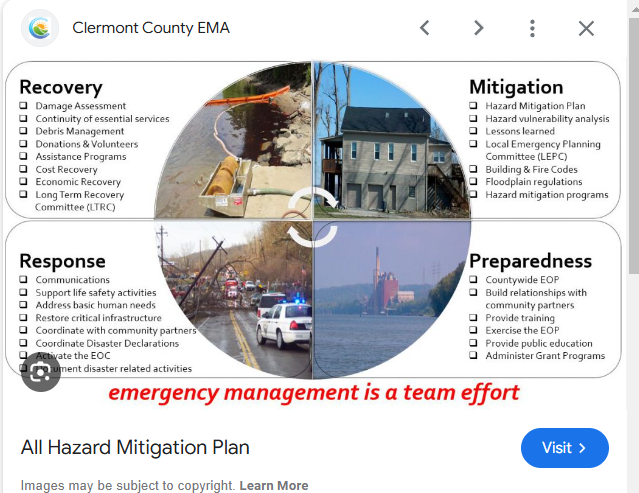 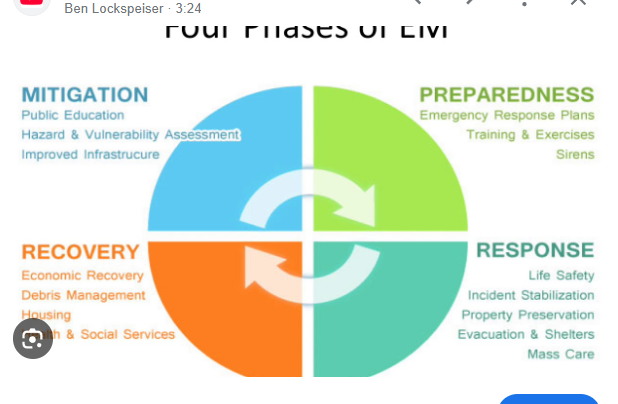 White Sulphur Springs, WV  (11/17/2022)
Rainelle, WV (11/18/2022)
13
[Speaker Notes: The last partnership example with other university faculty highlights social scientist Jamie Shinn’s National Science Foundation research about the recovery and resiliency of two small communities in Greenbrier County – White Sulphur Springs and Rainelle – that were devastated by the 2016 flood.  This research also supports a Community Outreach and Mitigation Strategies (COMS) project sponsored by FEMA Region III and the State Emergency Management Division to evaluate how various flood protection measures like mitigation reconstruction will adapt to the future impacts of climate change. 
Last week, focus group meetings were led by Professor Shinn for these two communities to assess lessons learned from the 2016 flood and to identify ways to build resilience to future floods.  The WV GIS Technical Center provided support by quantifying various risk factors facing these disadvantaged communities.  This included presenting flood characteristics and new flood maps, vulnerability analysis, and quantifying mitigation measures implemented to date.]
Stakeholders
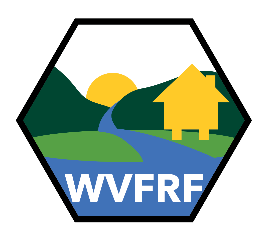